Wichtige Informationen für die Ferien
Sollte Ihr Kind den Ablauf des Ferienprogramms gravierend stören, behalten wir uns vor Ihr Kind vom weiteren Verlauf des Programms auszuschließen.
Das sind unsere
Liebe Eltern,

bitte geben Sie Ihrem Kind jeden Tag ein Frühstück mit.

In den Ferienwochen bieten wir verschiedene Ausflugsziele an. 

Bitte schicken Sie Ihr Kind bis spätestens 9:00 Uhr in die OGS.

Geben Sie Ihrem Kind bitte folgende Dinge mit:

Rucksack mit Frühstück und Getränken
Schoko-Ticket, falls vorhanden
Wettergerechte Kleidung, festes Schuhwerk
Sonnencreme/Sonnenschutz

      An Ausflugstagen erreichen Sie uns telefonisch unter folgender Nummer:

0163- 2783693
Sommerferien 2023
Unsere Bitte an Sie:
Denken Sie daran das freitags bis 15.00 Uhr geöffnet ist.
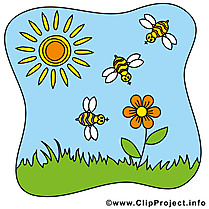 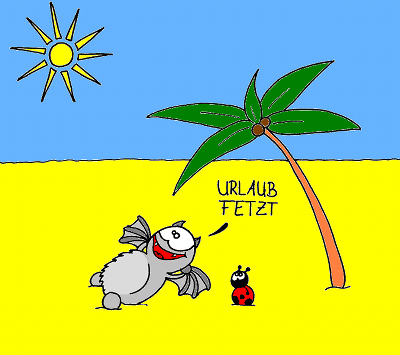 Wir wünschen allen
 schöne Ferien 
1. Woche
26.06.- 30.06.23
2. Woche
03.07.- 07.07.23
3. Woche
10.07.- 14.07.23
Liebe Eltern, wir bitten um Verständnis dafür, dass sich je nach Wetterlage unser Programm ändern kann.